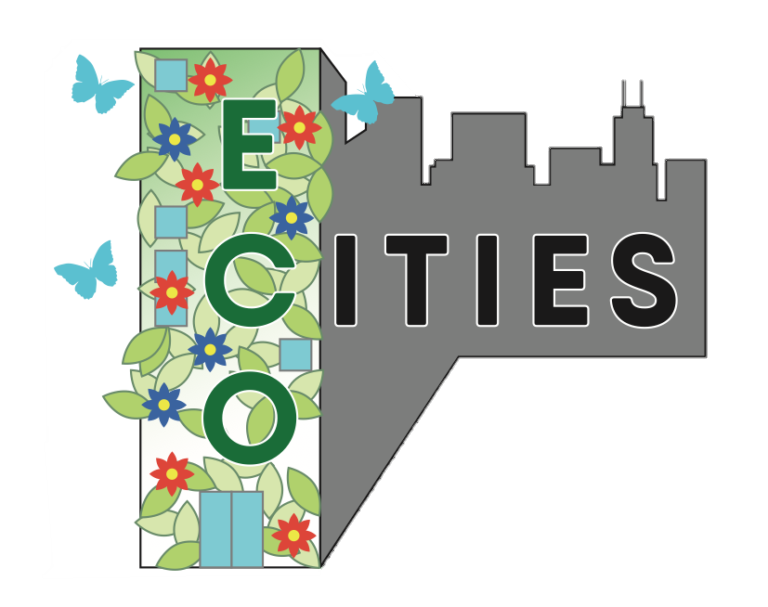 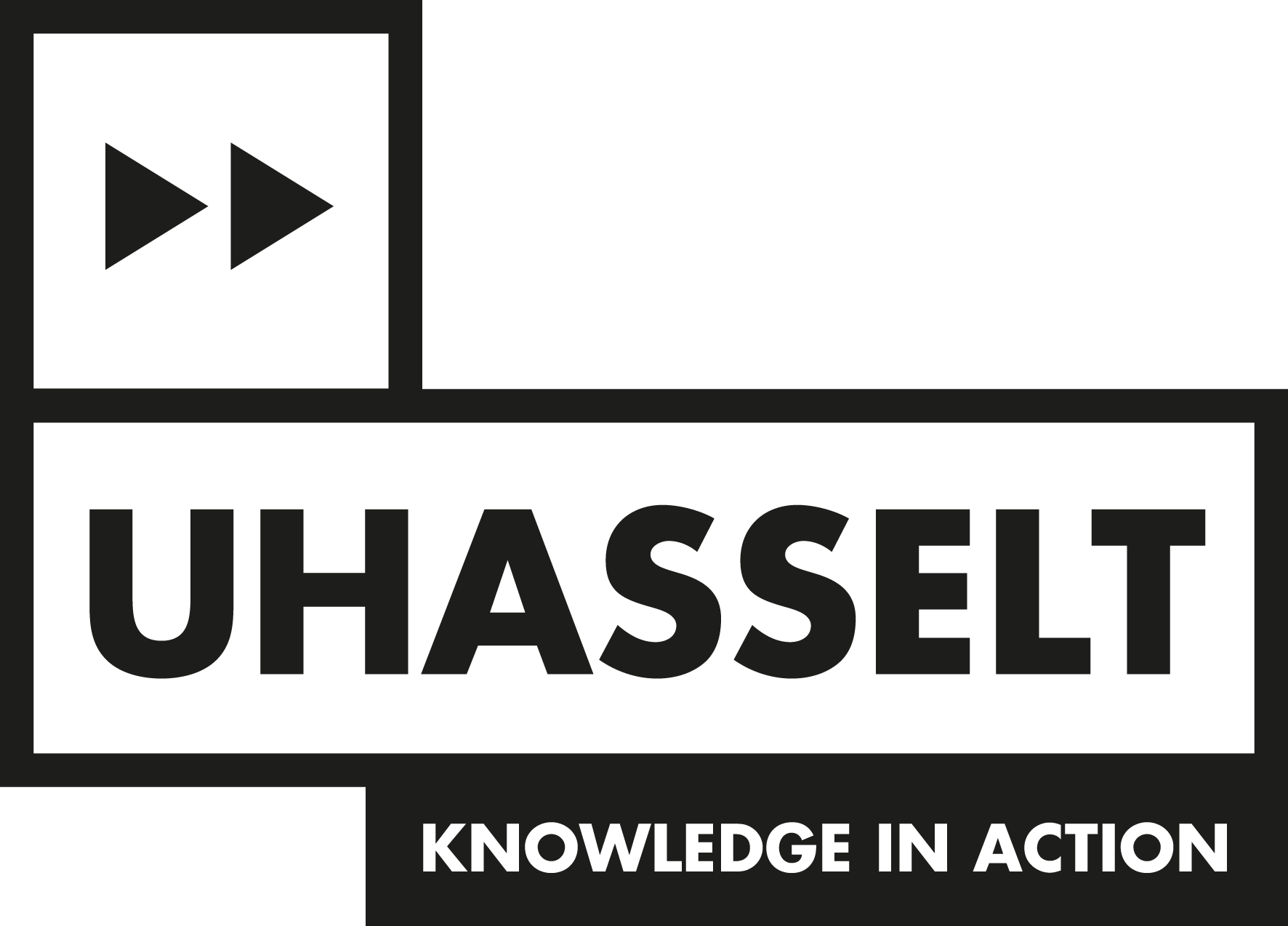 Session 42: Cities, sustainability and quality of life
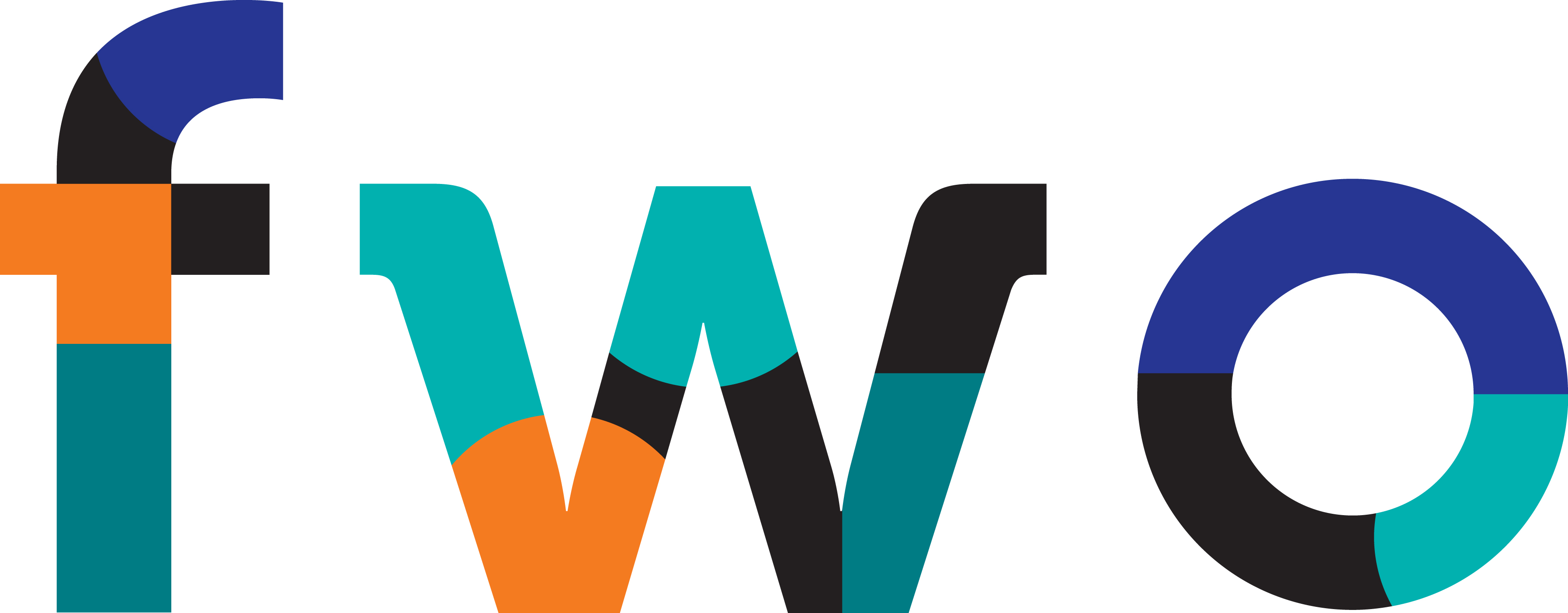 In plain sight: green views and urbanites’ neighborhood satisfaction
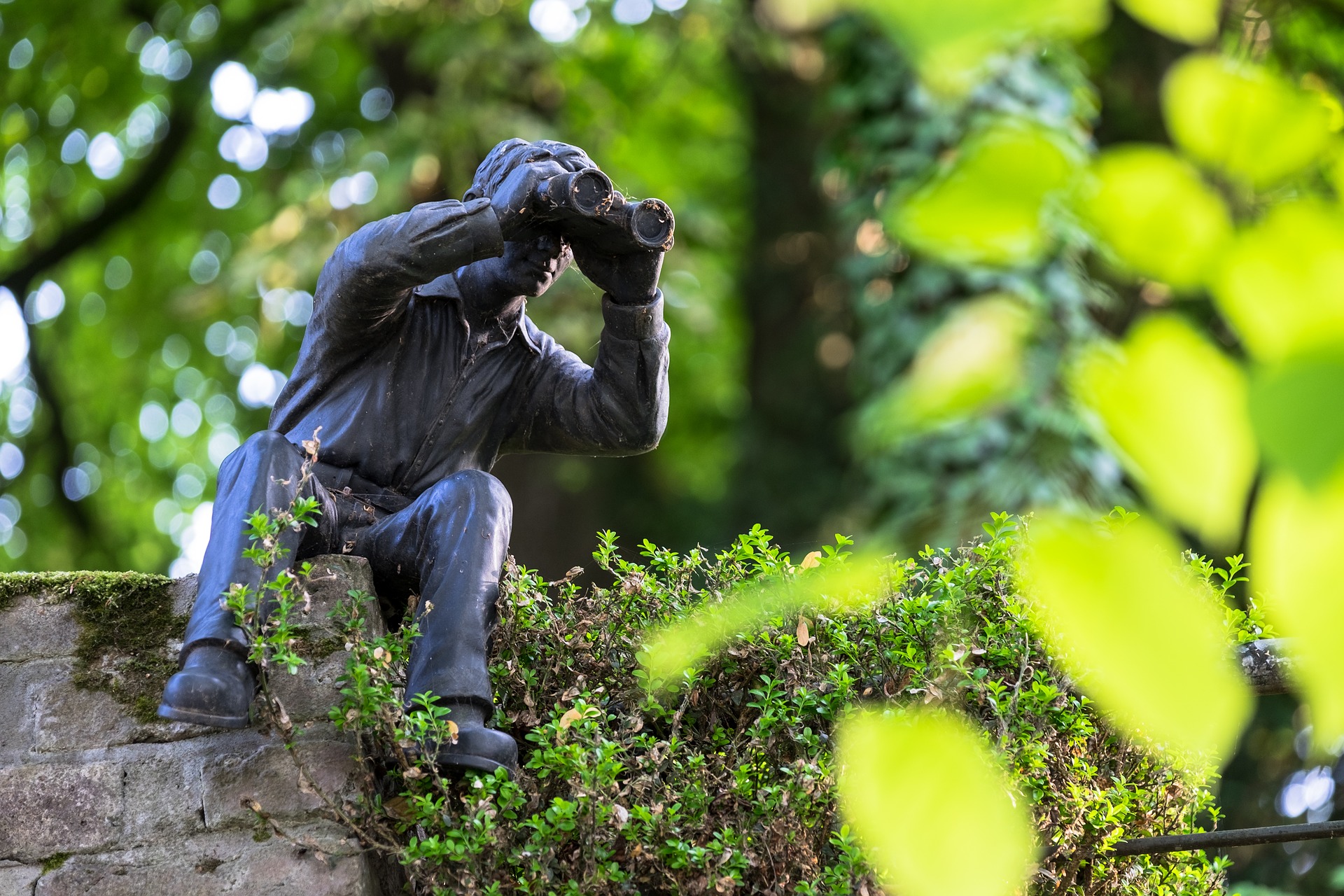 Pieter Fonteyn
UHasselt, Centre for Environmental Sciences (CMK)
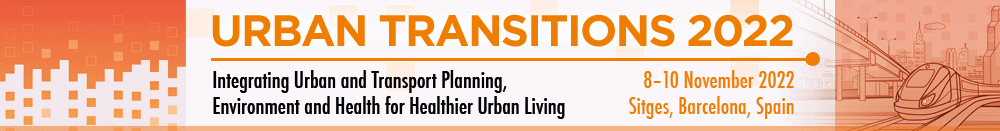 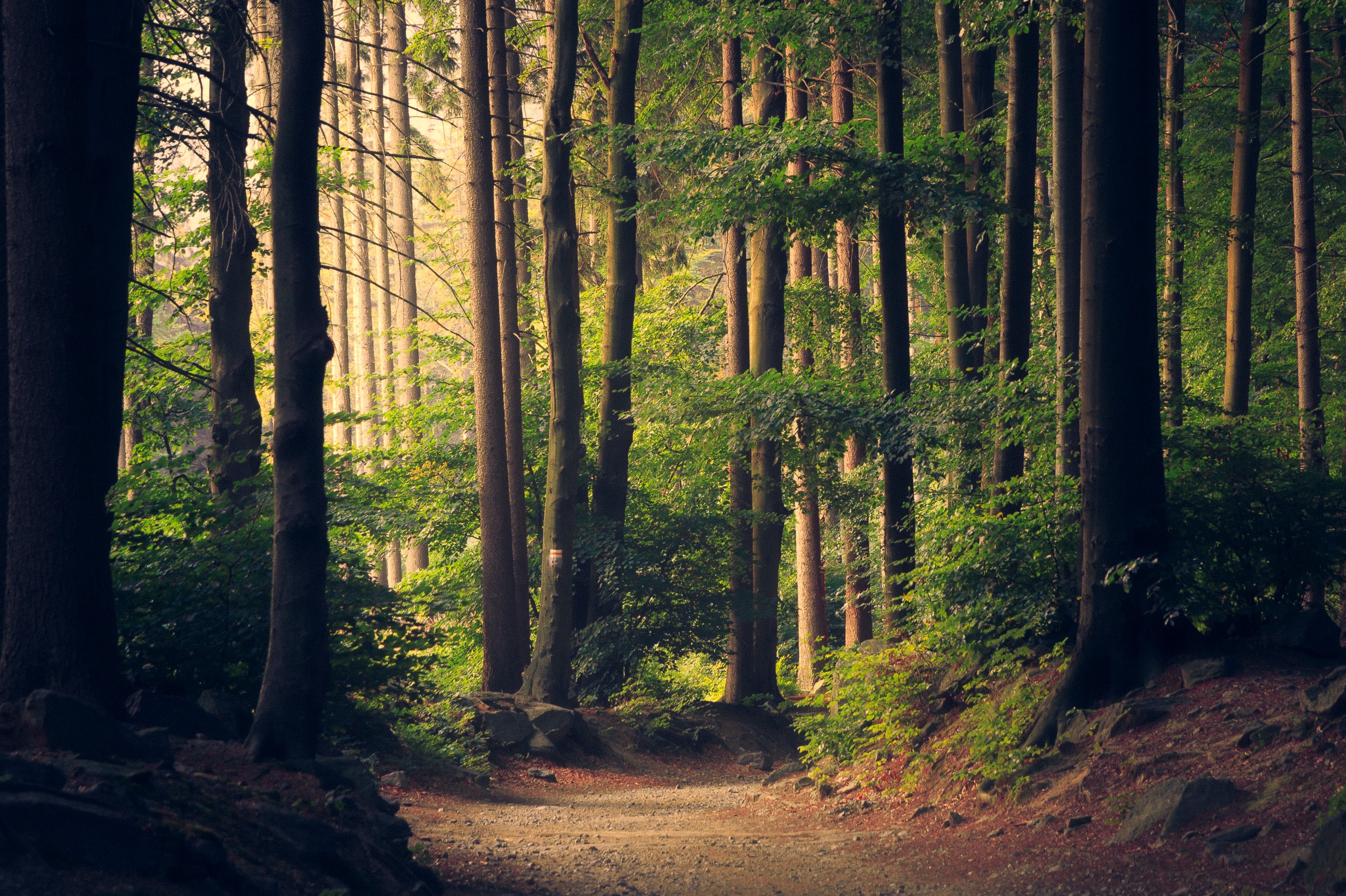 Urban Transitions, 10th November 2022
2
In plain sight: green views and urbanites’ neighborhood satisfaction
Pieter Fonteyn (pieter.fonteyn@uhasselt.be), Silvie Daniels, Robert Malina, Sebastien Lizin – CMK, UHasselt
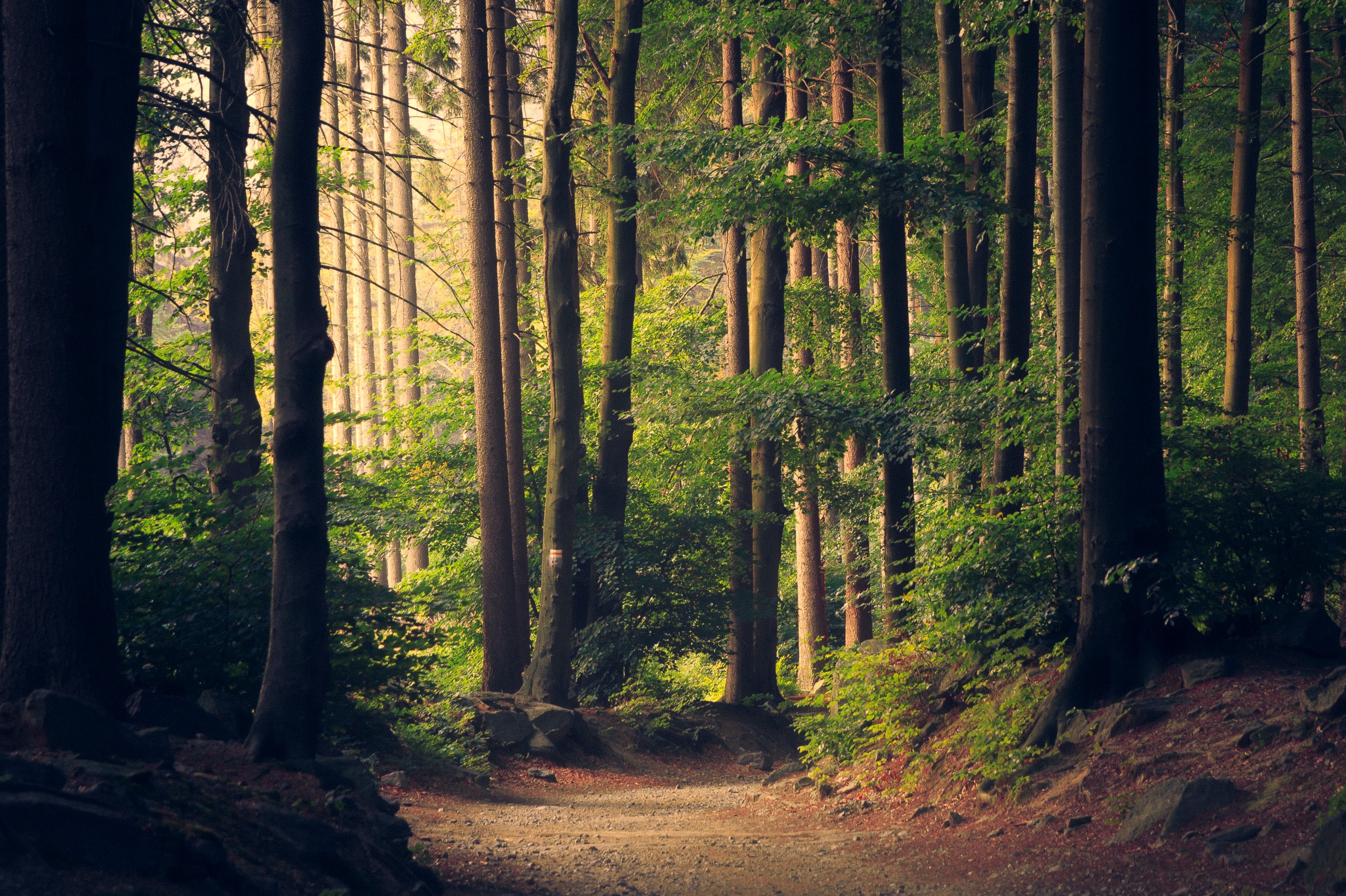 Nature & well-being
Theories
Biophilia hypothesis [1]
Attention restoration theory [2]
Stress reduction theory [3]

Empirical evidence
E.g. review by 
	Bratman et al. (2019) [4]
Urban Transitions, 10th November 2022
3
In plain sight: green views and urbanites’ neighborhood satisfaction
Pieter Fonteyn (pieter.fonteyn@uhasselt.be), Silvie Daniels, Robert Malina, Sebastien Lizin – CMK, UHasselt
Nature is diverse
Green spaces
vs.
Green elements
Active use (visit)
vs.
Passive use (view)
Urban Transitions, 10th November 2022
4
In plain sight: green views and urbanites’ neighborhood satisfaction
Pieter Fonteyn (pieter.fonteyn@uhasselt.be), Silvie Daniels, Robert Malina, Sebastien Lizin – CMK, UHasselt
Utility vs. practicality trade-off
Much use potential,
requires open space
Limited use potential (viewing),
can be introduced flexibly
Urban Transitions, 10th November 2022
5
In plain sight: green views and urbanites’ neighborhood satisfaction
Pieter Fonteyn (pieter.fonteyn@uhasselt.be), Silvie Daniels, Robert Malina, Sebastien Lizin – CMK, UHasselt
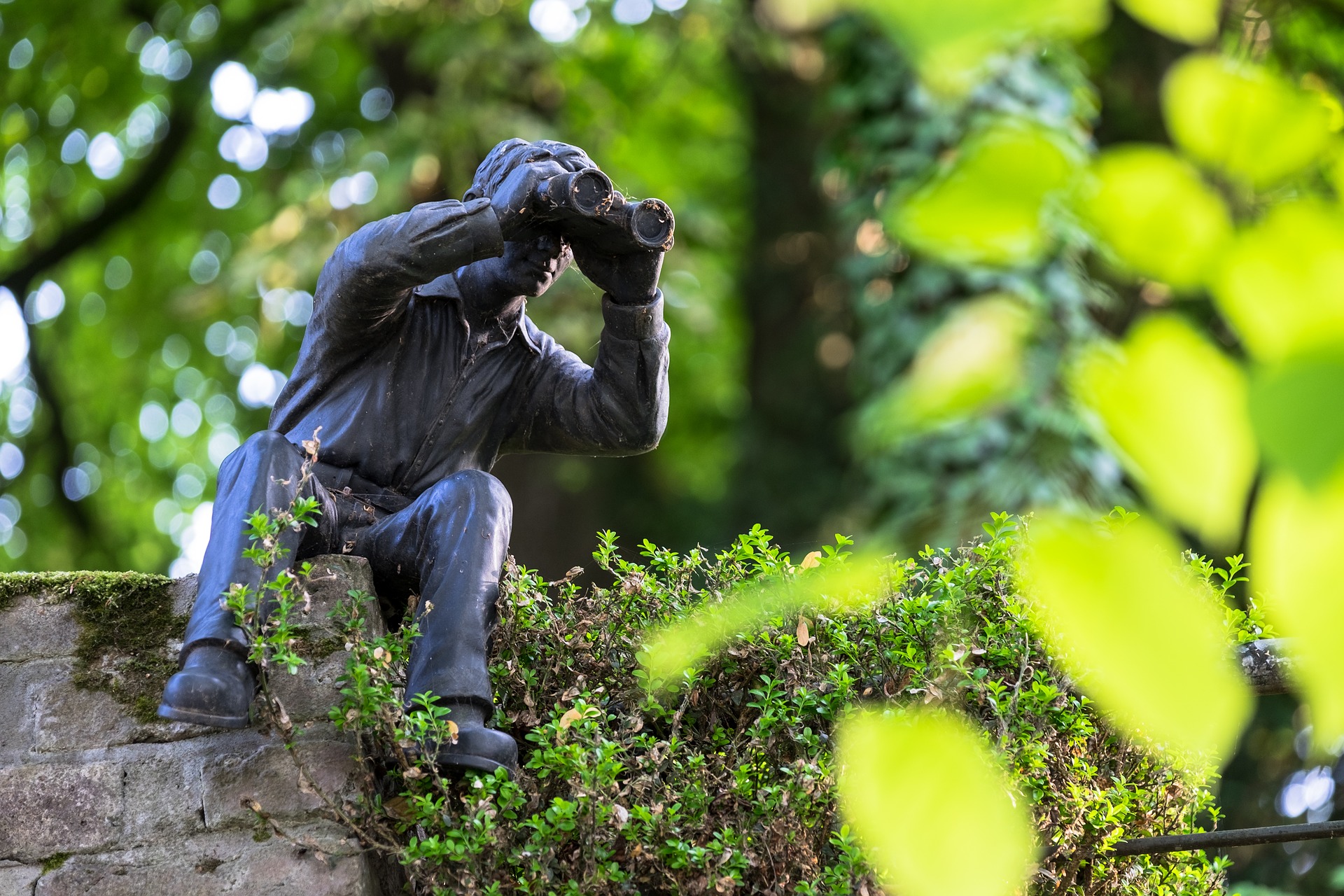 Urban Transitions, 10th November 2022
6
In plain sight: green views and urbanites’ neighborhood satisfaction
Pieter Fonteyn (pieter.fonteyn@uhasselt.be), Silvie Daniels, Robert Malina, Sebastien Lizin – CMK, UHasselt
Data
Respondents from 13 Flemish cities
Stratified sample design
n = 32,585
Core variables:
Neighborhood satisfaction
Satisfaction with green views from residence
Perceived presence of greenery in the neighborhood
Urban Transitions, 10th November 2022
7
In plain sight: green views and urbanites’ neighborhood satisfaction
Pieter Fonteyn (pieter.fonteyn@uhasselt.be), Silvie Daniels, Robert Malina, Sebastien Lizin – CMK, UHasselt
Research question
Satisfaction with green views from the residence
Positively associated with neighborhood satisfaction?
While controlling for general perceived presence of greenery in the neighborhood
Urban Transitions, 10th November 2022
8
In plain sight: green views and urbanites’ neighborhood satisfaction
Pieter Fonteyn (pieter.fonteyn@uhasselt.be), Silvie Daniels, Robert Malina, Sebastien Lizin – CMK, UHasselt
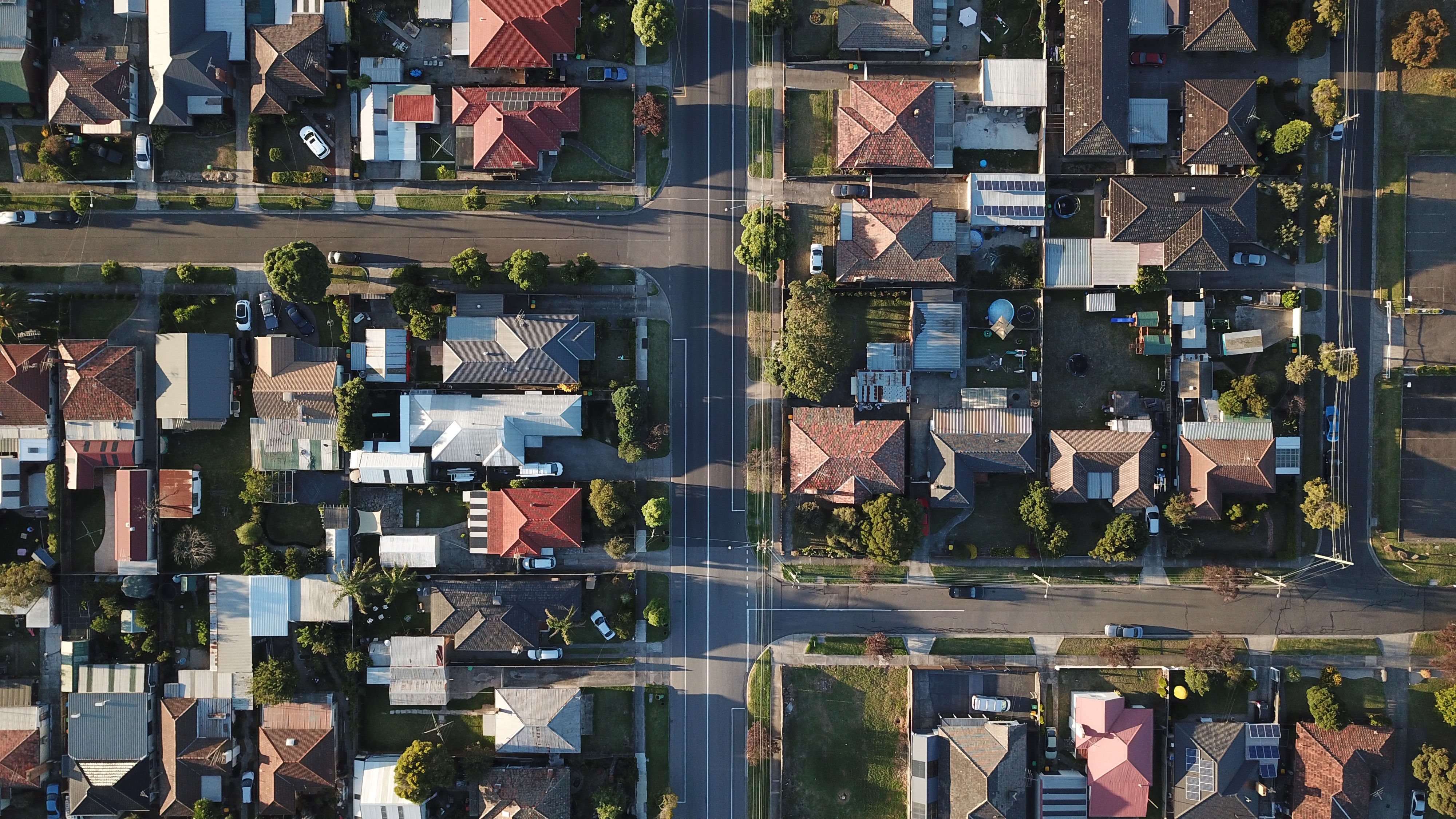 Method
Neighborhood satisfaction
5-point Likert scale: “very dissatisfied” – “very satisfied”
4 binary logistic regression models:
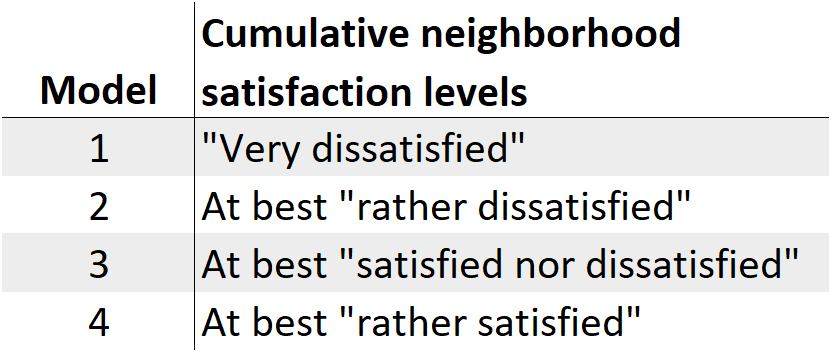 Urban Transitions, 10th November 2022
9
In plain sight: green views and urbanites’ neighborhood satisfaction
Pieter Fonteyn (pieter.fonteyn@uhasselt.be), Silvie Daniels, Robert Malina, Sebastien Lizin – CMK, UHasselt
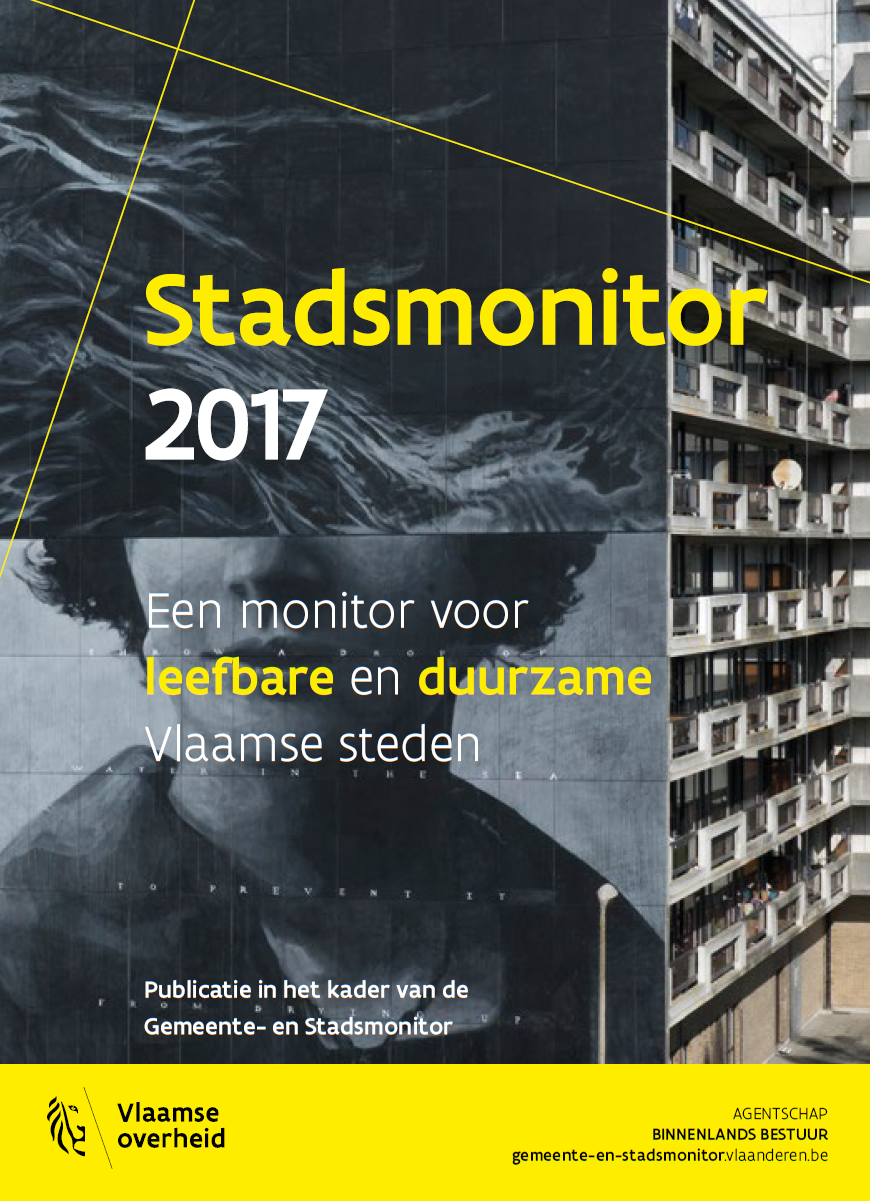 Method
Statistical controls
47 other neighborhood attributes
Personal characteristics
Socio-demographics

Complexities
Stratified sampling design
Missing data  multiply imputed
Urban Transitions, 10th November 2022
10
In plain sight: green views and urbanites’ neighborhood satisfaction
Pieter Fonteyn (pieter.fonteyn@uhasselt.be), Silvie Daniels, Robert Malina, Sebastien Lizin – CMK, UHasselt
Results
Urban Transitions, 10th November 2022
11
In plain sight: green views and urbanites’ neighborhood satisfaction
Pieter Fonteyn (pieter.fonteyn@uhasselt.be), Silvie Daniels, Robert Malina, Sebastien Lizin – CMK, UHasselt
Some descriptives
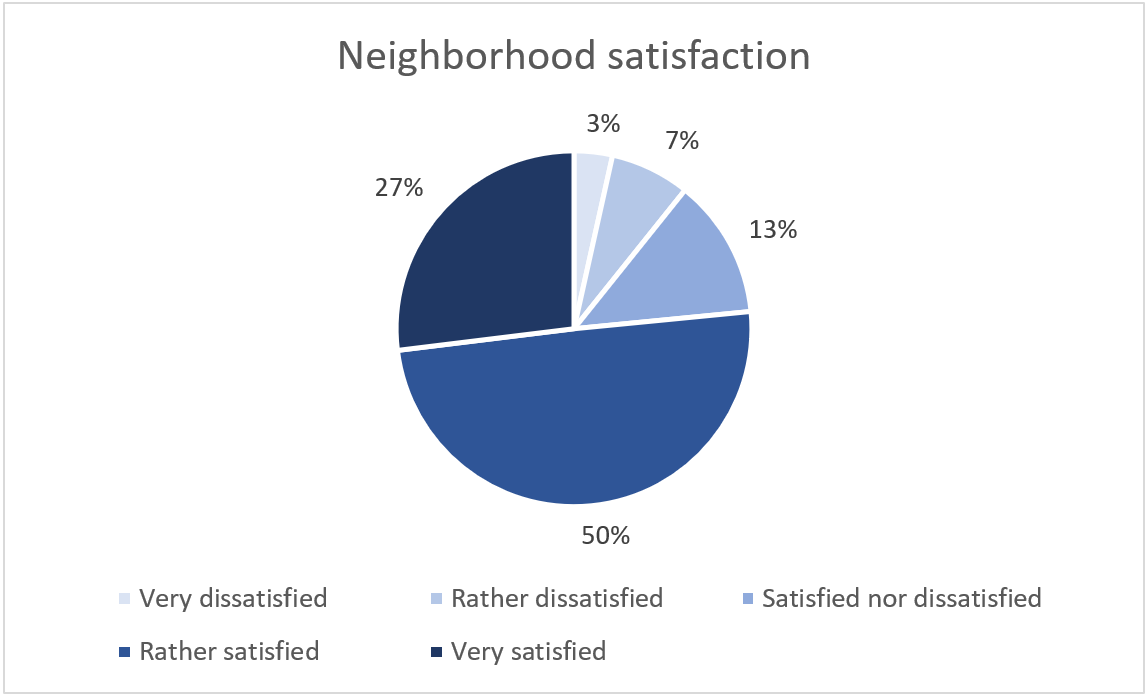 Urban Transitions, 10th November 2022
12
In plain sight: green views and urbanites’ neighborhood satisfaction
Pieter Fonteyn (pieter.fonteyn@uhasselt.be), Silvie Daniels, Robert Malina, Sebastien Lizin – CMK, UHasselt
[Speaker Notes: 73% rather or completely agrees]
Some descriptives
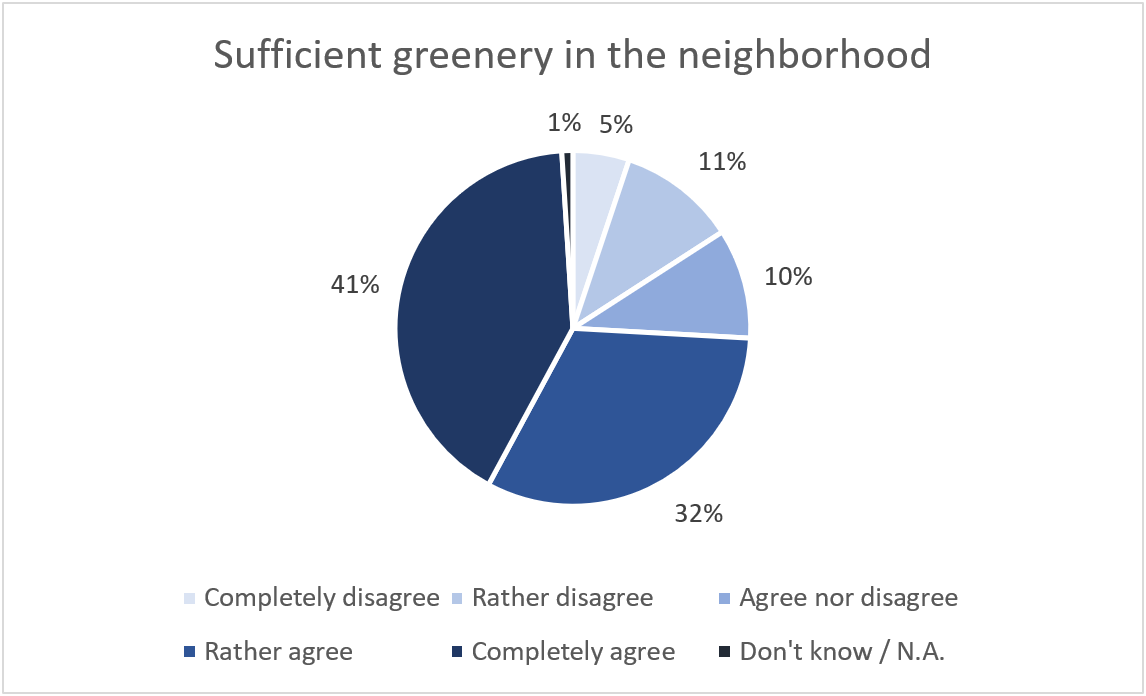 Urban Transitions, 10th November 2022
13
In plain sight: green views and urbanites’ neighborhood satisfaction
Pieter Fonteyn (pieter.fonteyn@uhasselt.be), Silvie Daniels, Robert Malina, Sebastien Lizin – CMK, UHasselt
[Speaker Notes: 64% rather or very satisfied]
Some descriptives
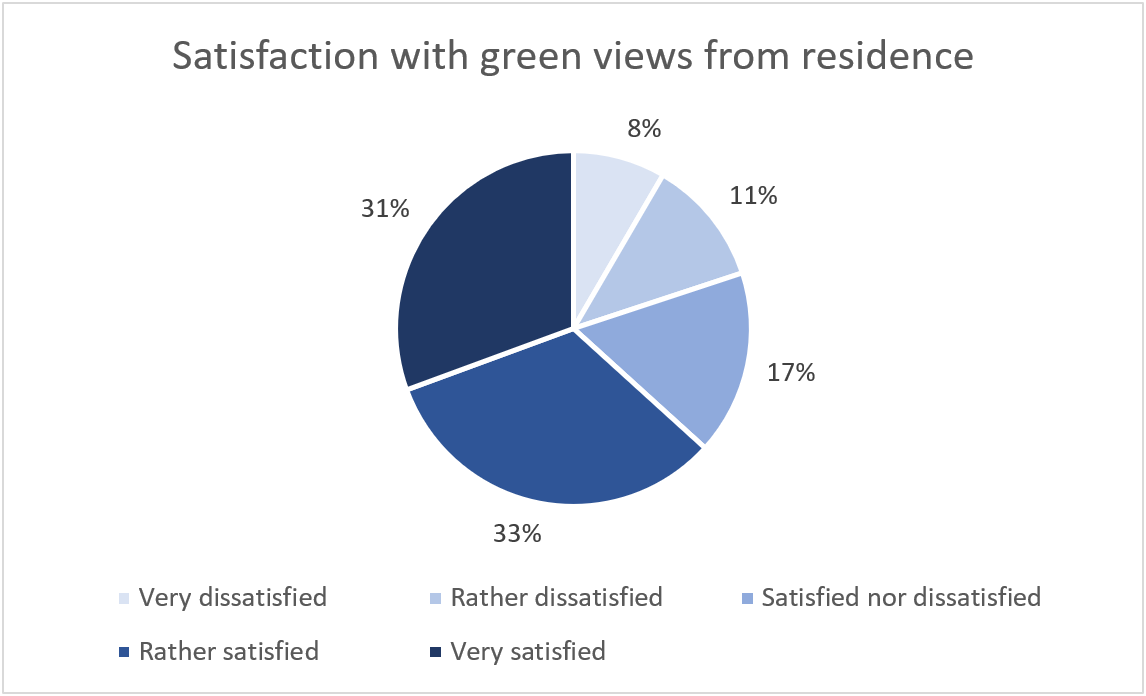 Urban Transitions, 10th November 2022
14
In plain sight: green views and urbanites’ neighborhood satisfaction
Pieter Fonteyn (pieter.fonteyn@uhasselt.be), Silvie Daniels, Robert Malina, Sebastien Lizin – CMK, UHasselt
[Speaker Notes: 73% rather or completely agrees]
Regression results – predicted probabilities
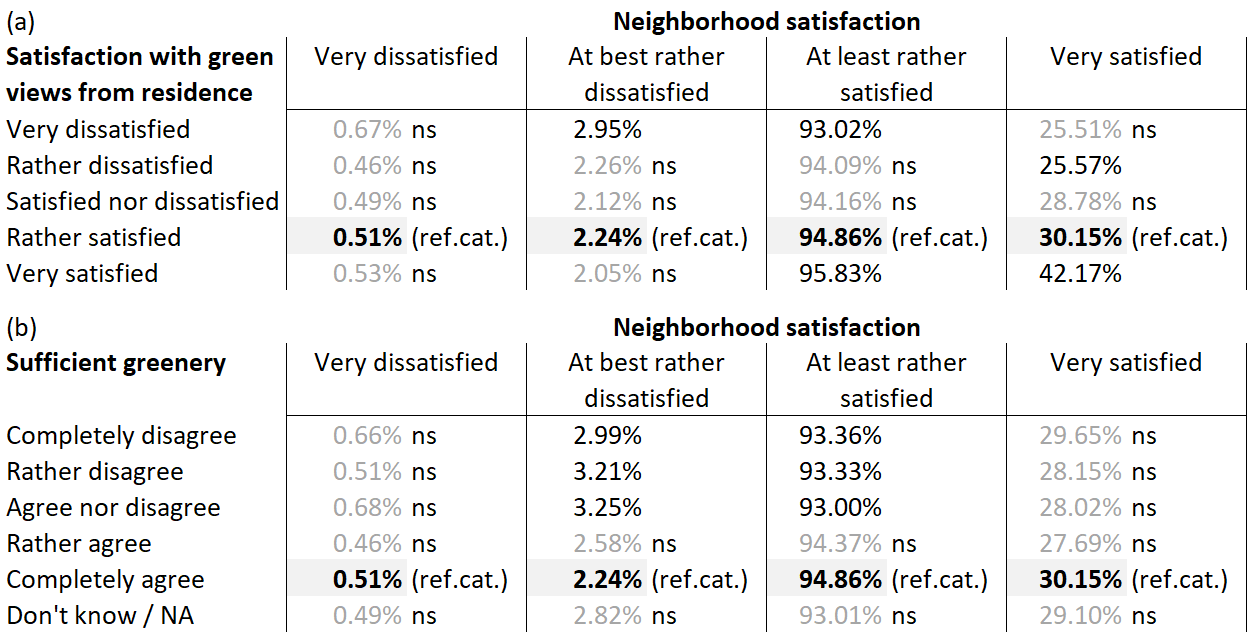 Urban Transitions, 10th November 2022
15
In plain sight: green views and urbanites’ neighborhood satisfaction
Pieter Fonteyn (pieter.fonteyn@uhasselt.be), Silvie Daniels, Robert Malina, Sebastien Lizin – CMK, UHasselt
[Speaker Notes: 64% rather or very satisfied]
Regression results - context
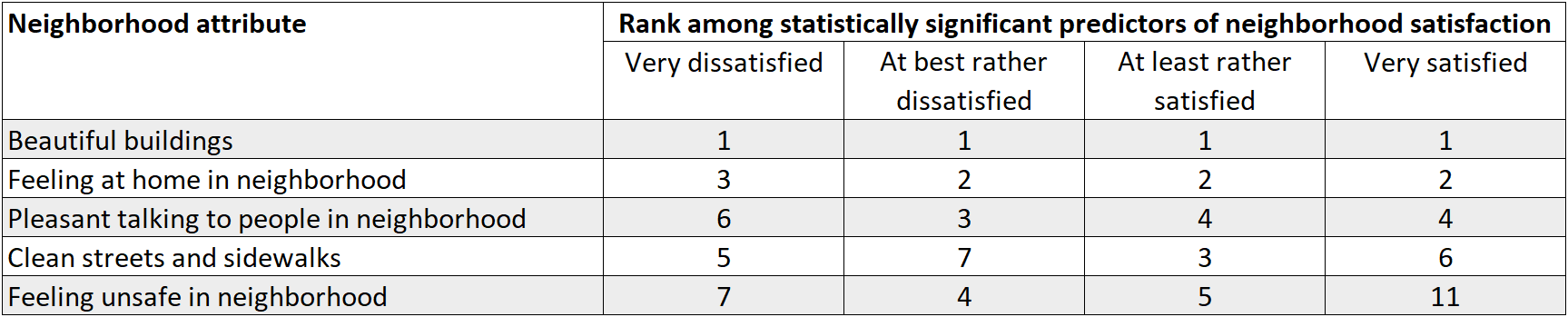 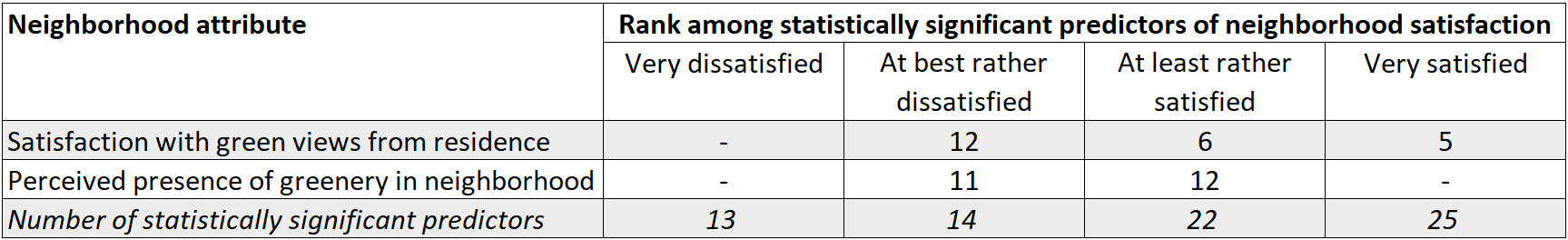 Urban Transitions, 10th November 2022
16
In plain sight: green views and urbanites’ neighborhood satisfaction
Pieter Fonteyn (pieter.fonteyn@uhasselt.be), Silvie Daniels, Robert Malina, Sebastien Lizin – CMK, UHasselt
[Speaker Notes: 64% rather or very satisfied]
Conclusion
Urban Transitions, 10th November 2022
17
In plain sight: green views and urbanites’ neighborhood satisfaction
Pieter Fonteyn (pieter.fonteyn@uhasselt.be), Silvie Daniels, Robert Malina, Sebastien Lizin – CMK, UHasselt
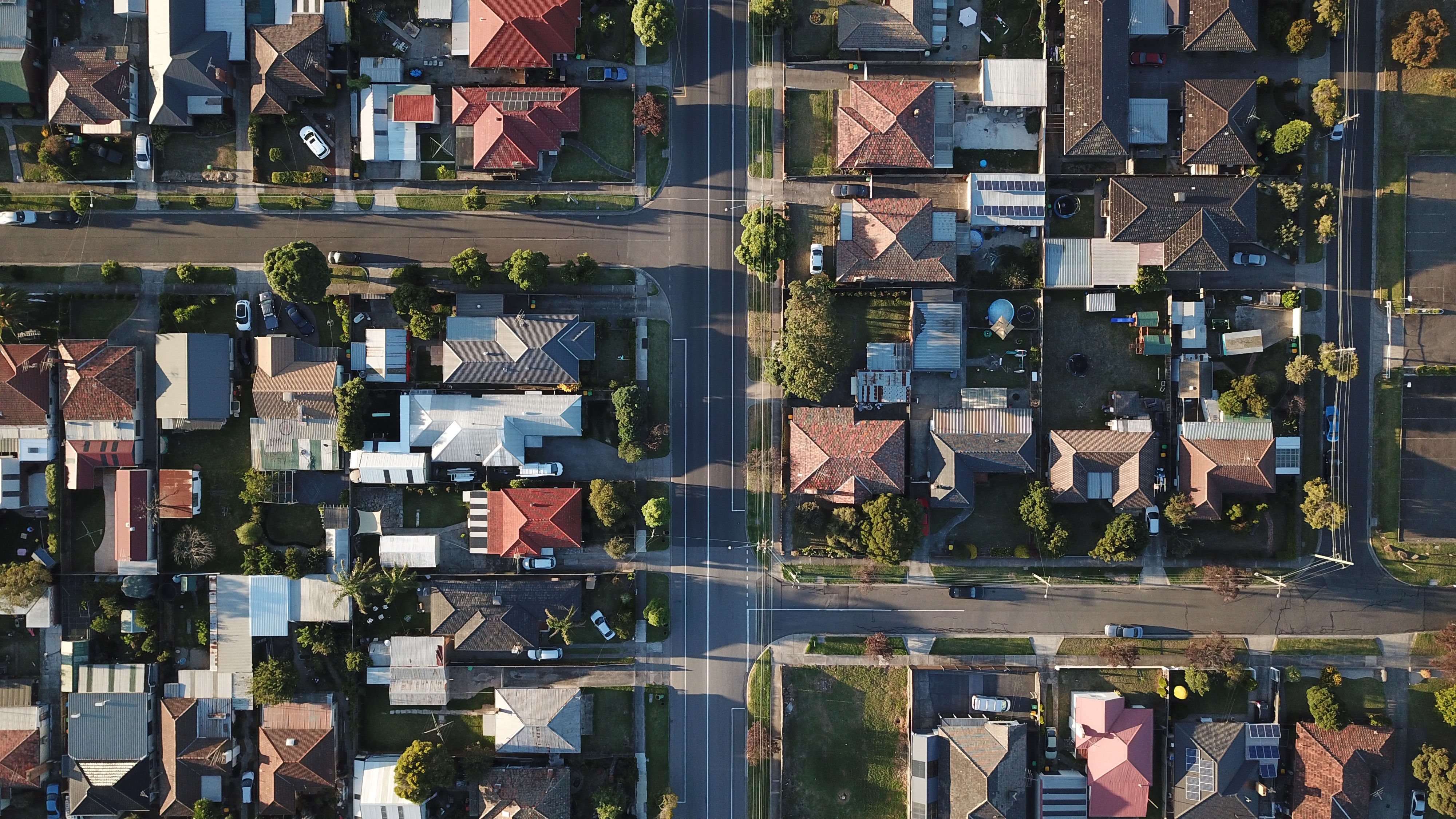 Conclusion
More satisfied with green views from residence   more likely to report high neighborhood satisfaction
Independent of general perceived presence of greenery in neighborhood 
Greenery that can be seen but cannot be visited may contribute to neighborhood satisfaction
Urban Transitions, 10th November 2022
18
In plain sight: green views and urbanites’ neighborhood satisfaction
Pieter Fonteyn (pieter.fonteyn@uhasselt.be), Silvie Daniels, Robert Malina, Sebastien Lizin – CMK, UHasselt
References
[1] Kellert, S.R. and E.O. Wilson, The biophilia hypothesis. 1993: Island press.
[2] Kaplan, R. and S. Kaplan, The experience of nature: A psychological perspective. 1989: 	Cambridge university press.
[3] Ulrich, R.S., Aesthetic and Affective Response to Natural Environment, in Behavior and the 		Natural Environment, I. Altman and J.F. Wohlwill, Editors. 1983, Springer US: Boston, MA. 	p. 85-125.
[4] Bratman, G.N., et al., Nature and mental health: An ecosystem service perspective. Science 	Advances, 2019. 5(7).
Urban Transitions, 10th November 2022
19
In plain sight: green views and urbanites’ neighborhood satisfaction
Pieter Fonteyn (pieter.fonteyn@uhasselt.be), Silvie Daniels, Robert Malina, Sebastien Lizin – CMK, UHasselt
Photo credits
Slide 1: UHasselt, EcoCities, FWO, green views, Urban Transitions
Slide 2: Forest
Slide 4: Nature area, park, garden, terrace, walkway
Slide 5: Central park, Musée du quai Branly
Slide 7: Stadsmonitor 2017
Slide 9: Neighborhood
Urban Transitions, 10th November 2022
20
In plain sight: green views and urbanites’ neighborhood satisfaction
Pieter Fonteyn (pieter.fonteyn@uhasselt.be), Silvie Daniels, Robert Malina, Sebastien Lizin – CMK, UHasselt
Regression results – model fit
McFadden pseudo-R²
M1: 0.2459
M2: 0.2336
M3: 0.2945
M4: 0.2888

Hosmer-Lemeshow GOF test
Null hypothesis of good fit not rejected at 5% significance level in 67.4% (M1), 72.7% (M2), 82.6% (M3), and 85.2% (M4) of 1000 random draws of sample size 1000
Urban Transitions, 10th November 2022
21
In plain sight: green views and urbanites’ neighborhood satisfaction
Pieter Fonteyn (pieter.fonteyn@uhasselt.be), Silvie Daniels, Robert Malina, Sebastien Lizin – CMK, UHasselt
[Speaker Notes: McFadden in the good/excellent range (0.2-0.4)]